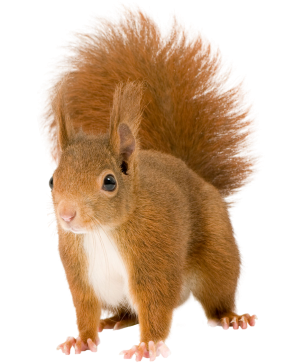 Дикие животные.
Просекова Т.Н.
Отгадай, выучи любую загадку.
Я, сознаюсь, виновата: я хитра и плутовата. Я в курятник вечерком часто бегаю тайком.
Под соснами, под елками живет клубок с иголками. 
Быстрый маленький зверек по деревьям скок-поскок. 
Зимой белый, летом серый.
Кто зимой холодной ходит злой голодный?
Летом по лесу гуляет, зимой в берлоге отдыхает.
Просекова Т.Н.
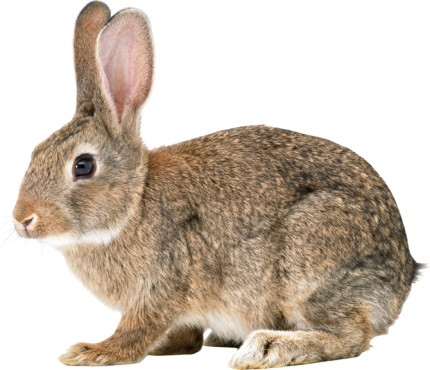 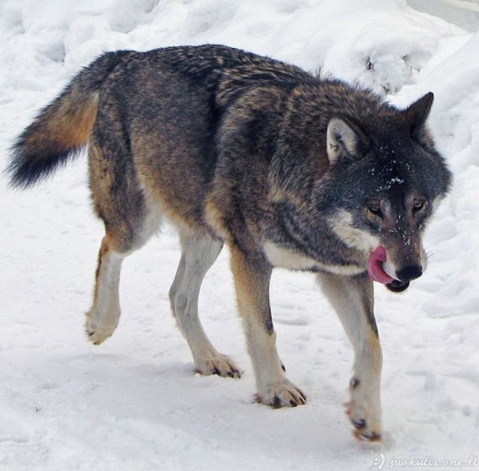 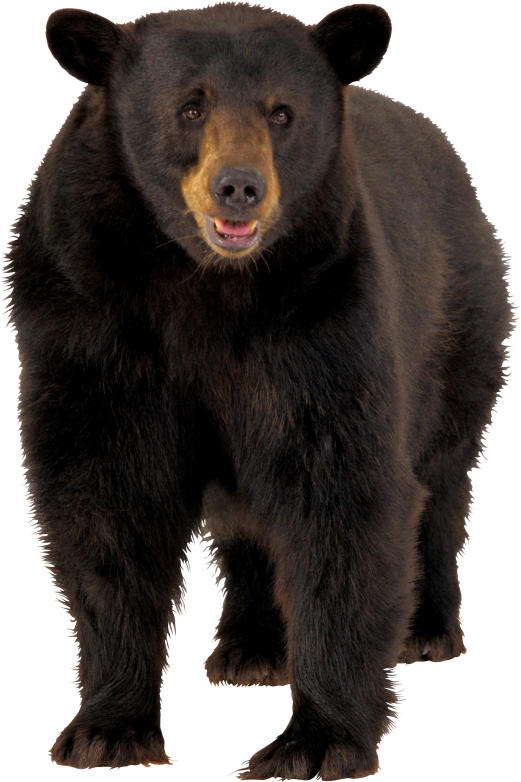 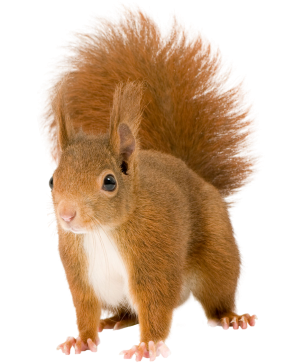 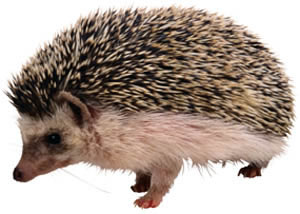 Просекова Т.Н.
«Угадай,  кто это?»
Бурый, косолапый, неуклюжий — ... . 
Серый, зубастый, страшный — ... .
 Хитрая, пушистая, рыжая — ... . 
Маленький, длинноухий, пугливый — ... . 

Серый — ..., косолапый — ..., хитрая — ..., колючий — ... .
Просекова Т.Н.
«Кто как голос подает?»
лиса — тявкает, 
медведь — рычит,
 волк — воет.
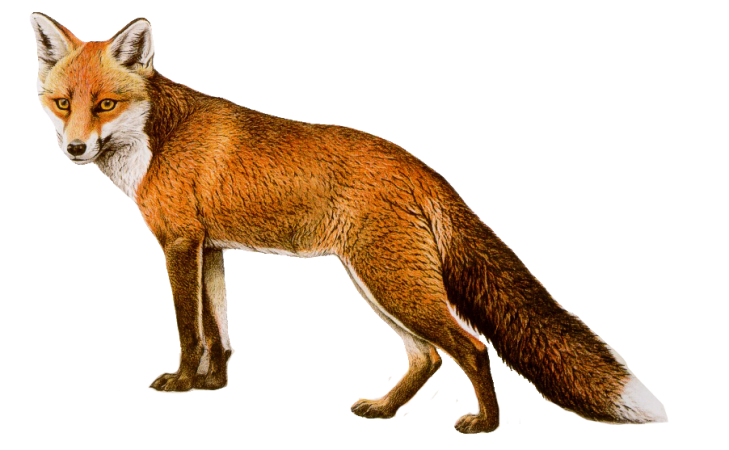 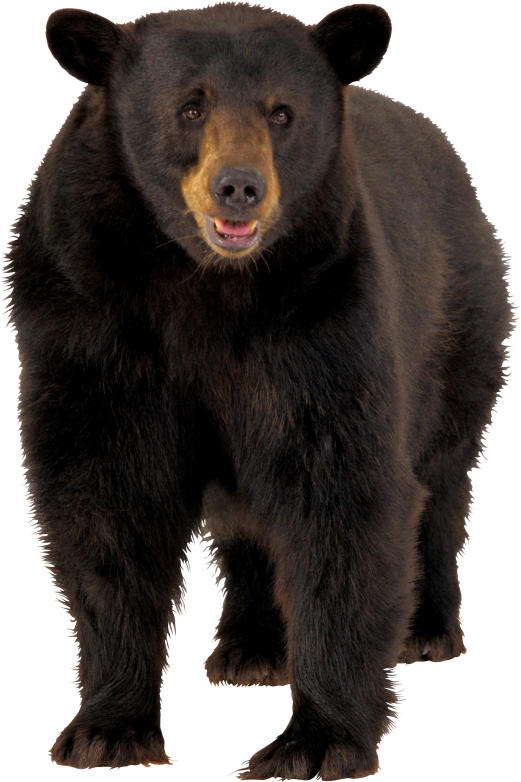 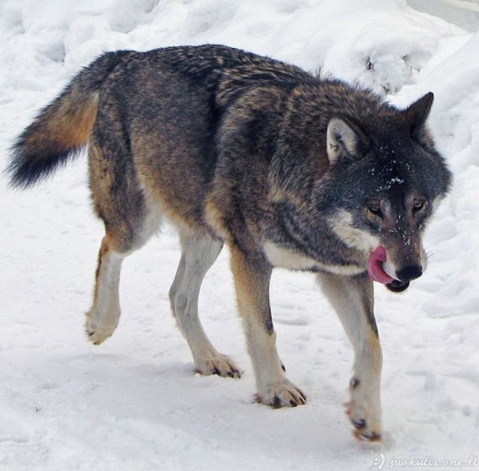 Просекова Т.Н.
«Назови семью»
папа — медведь, мама — медведица, детеныш(и) — медвежонок (медвежата); 
папа — волк...,
 папа — заяц — ...; 
папа — еж...; 
папа — лис... .
Просекова Т.Н.
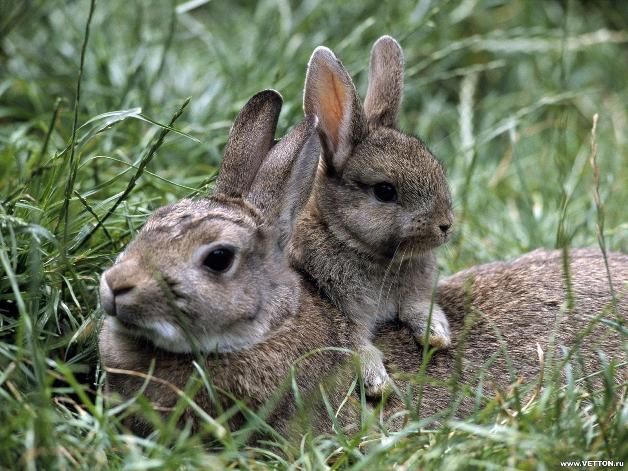 Просекова Т.Н.
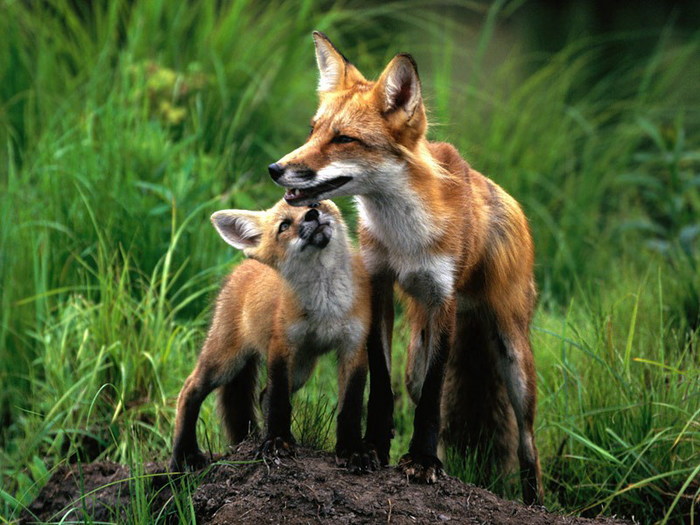 Просекова Т.Н.
Просекова Т.Н.
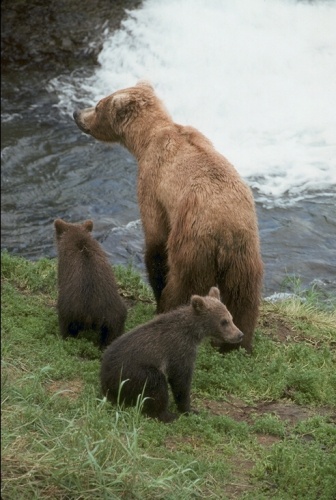 Просекова Т.Н.
Сосчитай: один лисёнок, два лисенка …пять лисят.
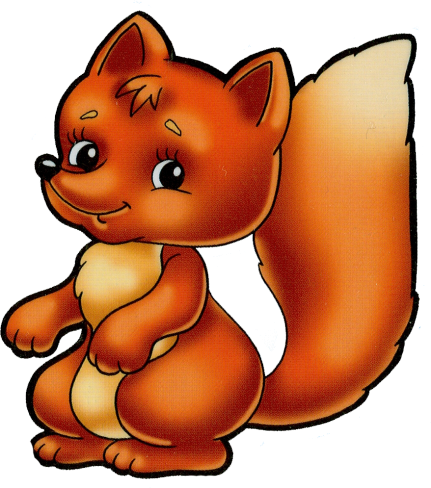 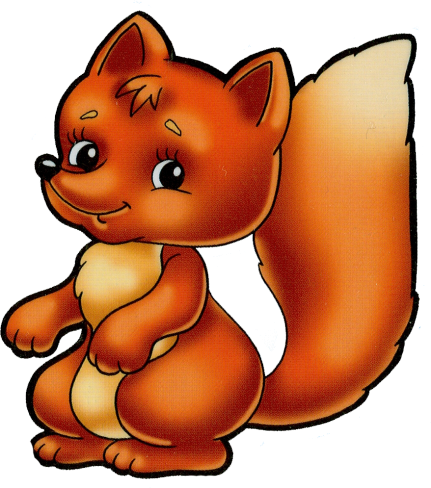 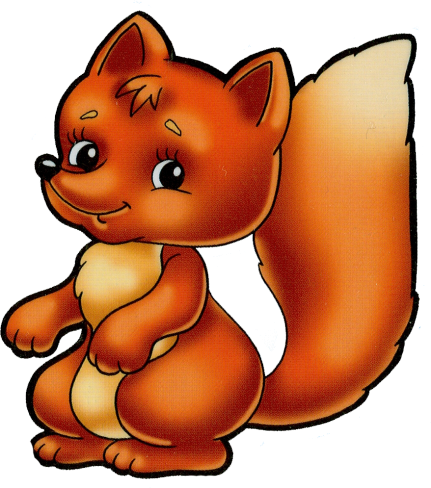 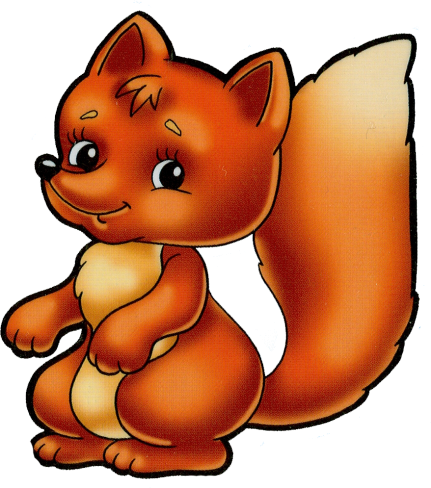 Просекова Т.Н.
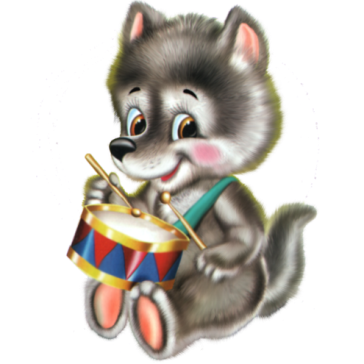 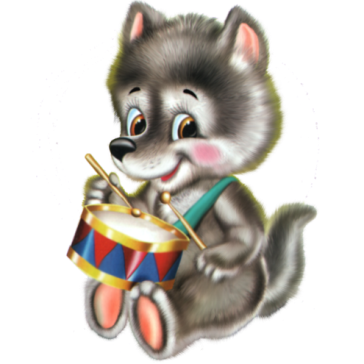 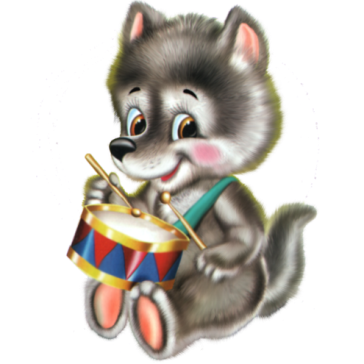 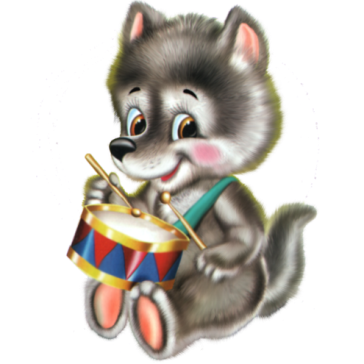 Просекова Т.Н.
Кто где живет?
В норе живет (кто?) — лиса.
 В берлоге — ....
 В дупле — ... .
В логове - … .
Просекова Т.Н.
Чьи следы? (медвежьи)
Просекова Т.Н.
Просекова Т.Н.
Просекова Т.Н.
Составить описательный рассказ о диком животном  (по выбору) по плану:
Название.
Где живет?
Жилище.
Внешний вид.
Чем питается?
Детеныши.
Просекова Т.Н.